HEMORRAGIES EXTERNES
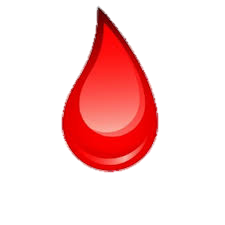 Objectif :  être capable face à une victime qui présente une hémorragie, d’en reconnaitre les signes et de réaliser les gestes adaptés et nécessaires.
NERETTI - Moniteur PSC1 - Nouvelle-Calédonie
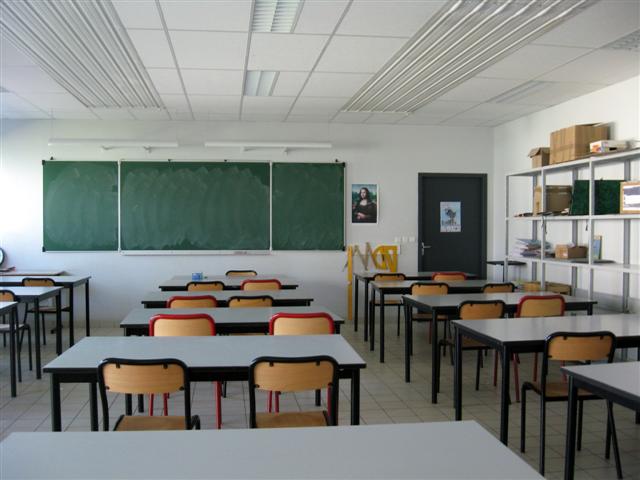 Collège Kicoupe
Salle d’arts plastiques 
1, rue du flamboyant
KONE 
Tel 74.01.01
Compression locale
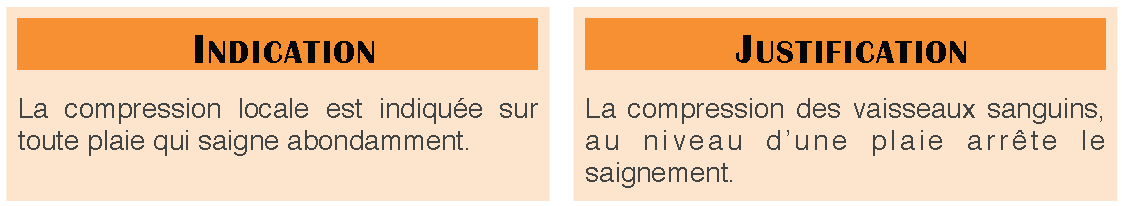 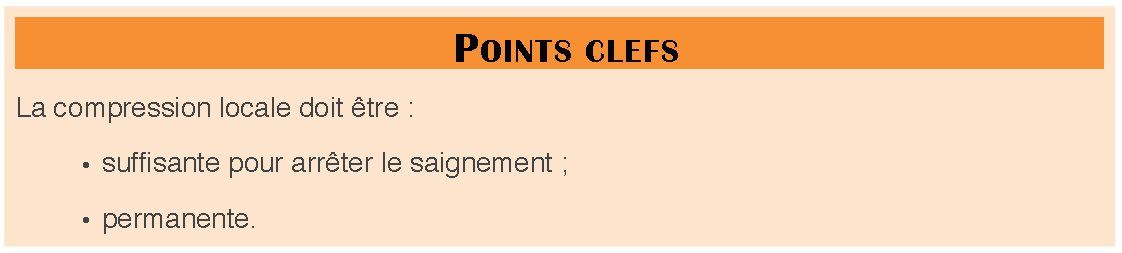